Centro de Asistencia al Usuario
DS-TSS-T2-2023
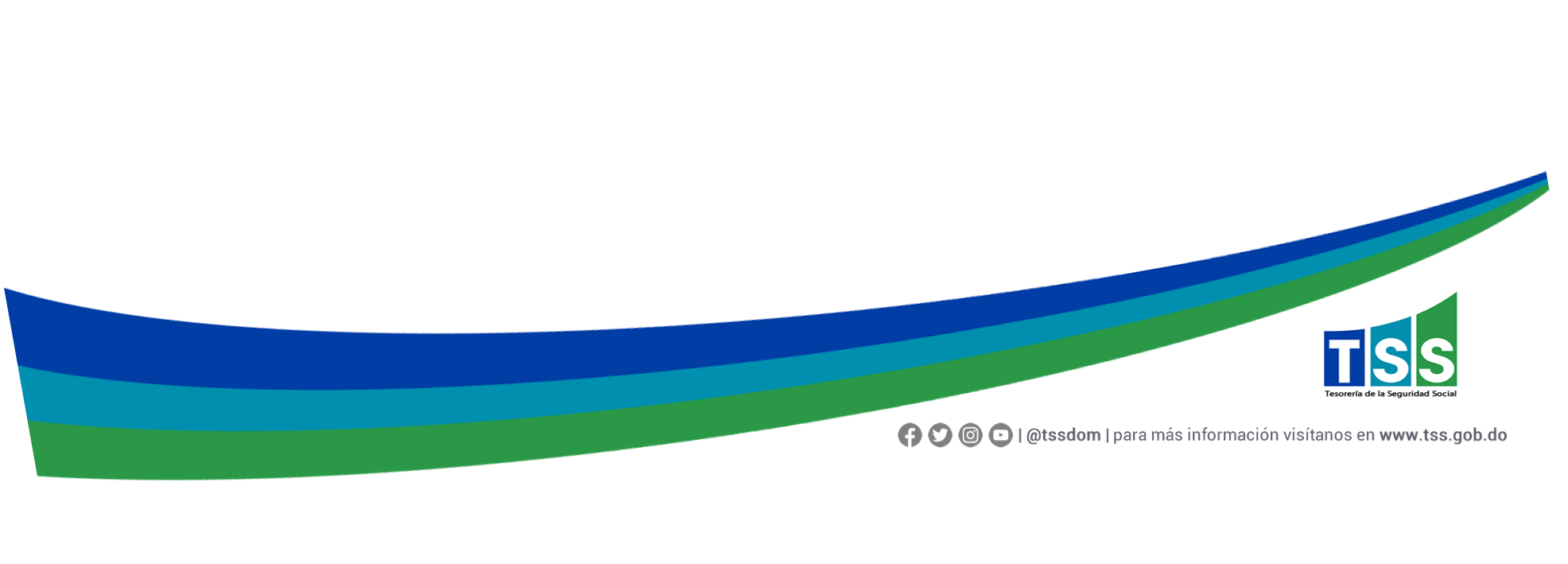 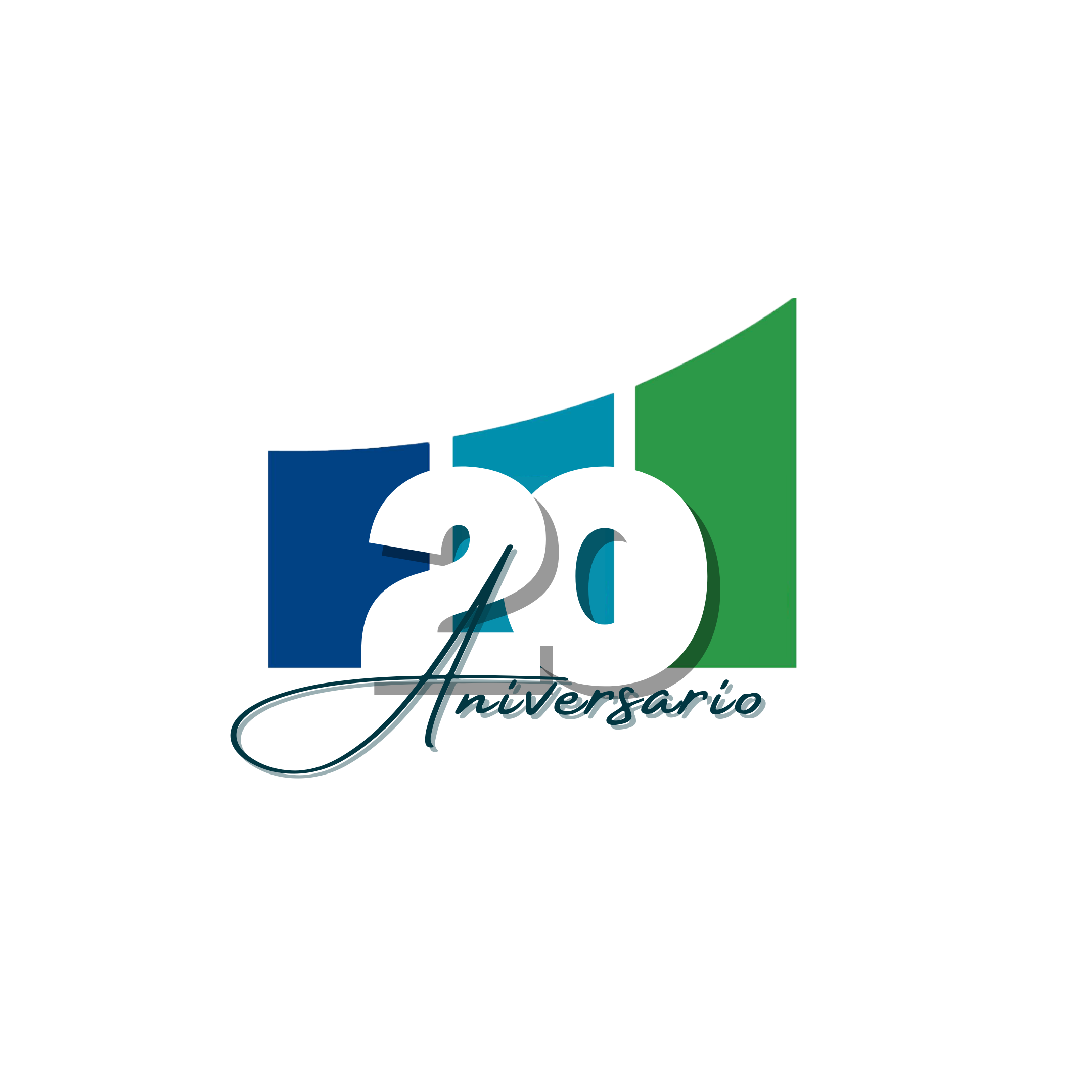 Abril 2023
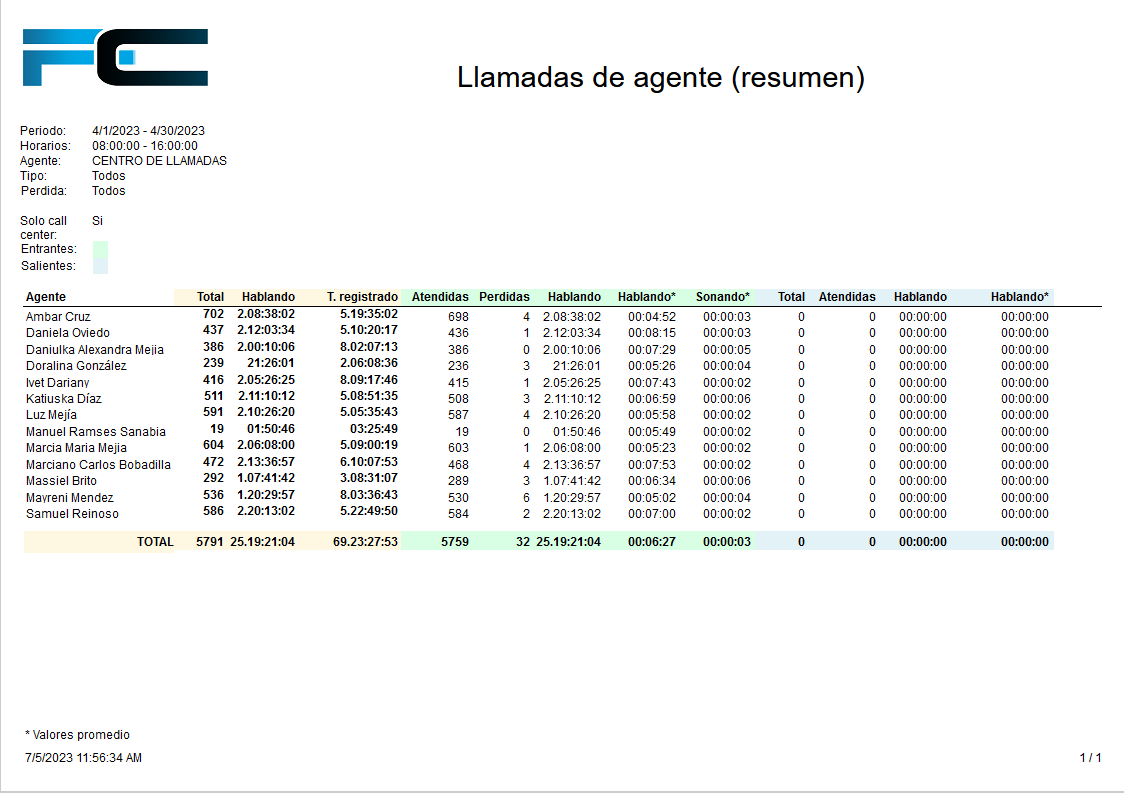 Mayo 2023
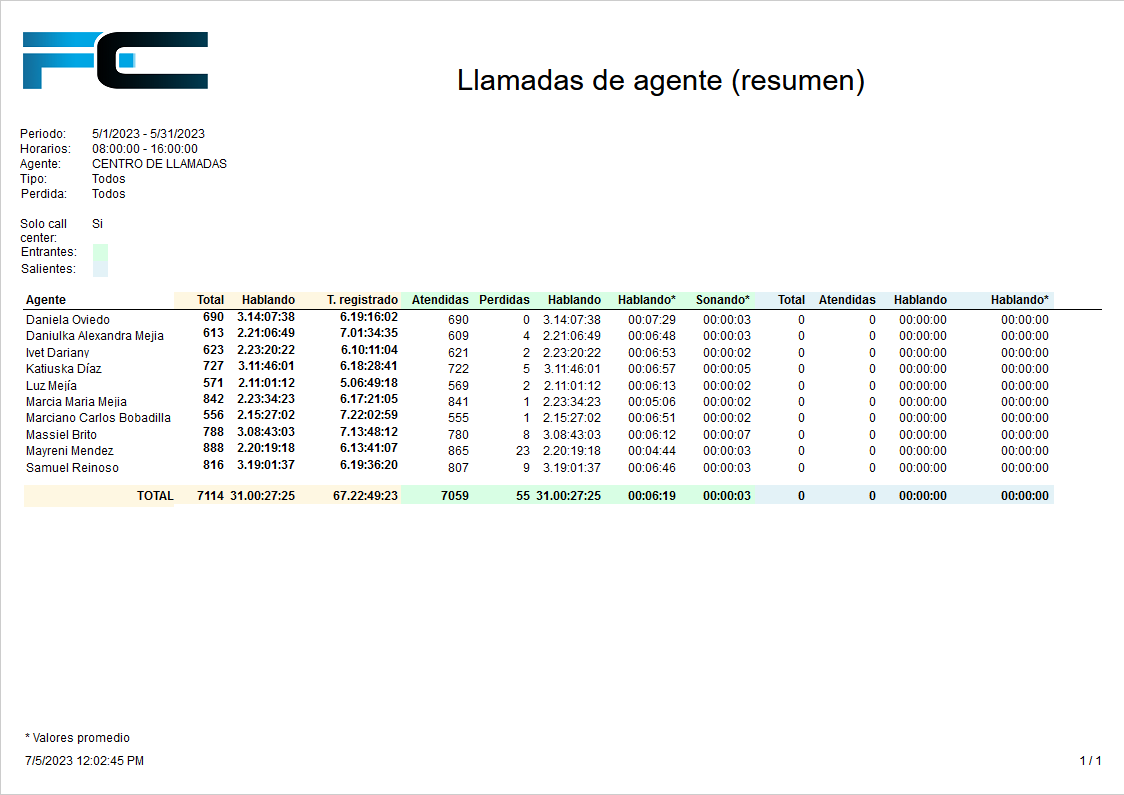 Junio 2023
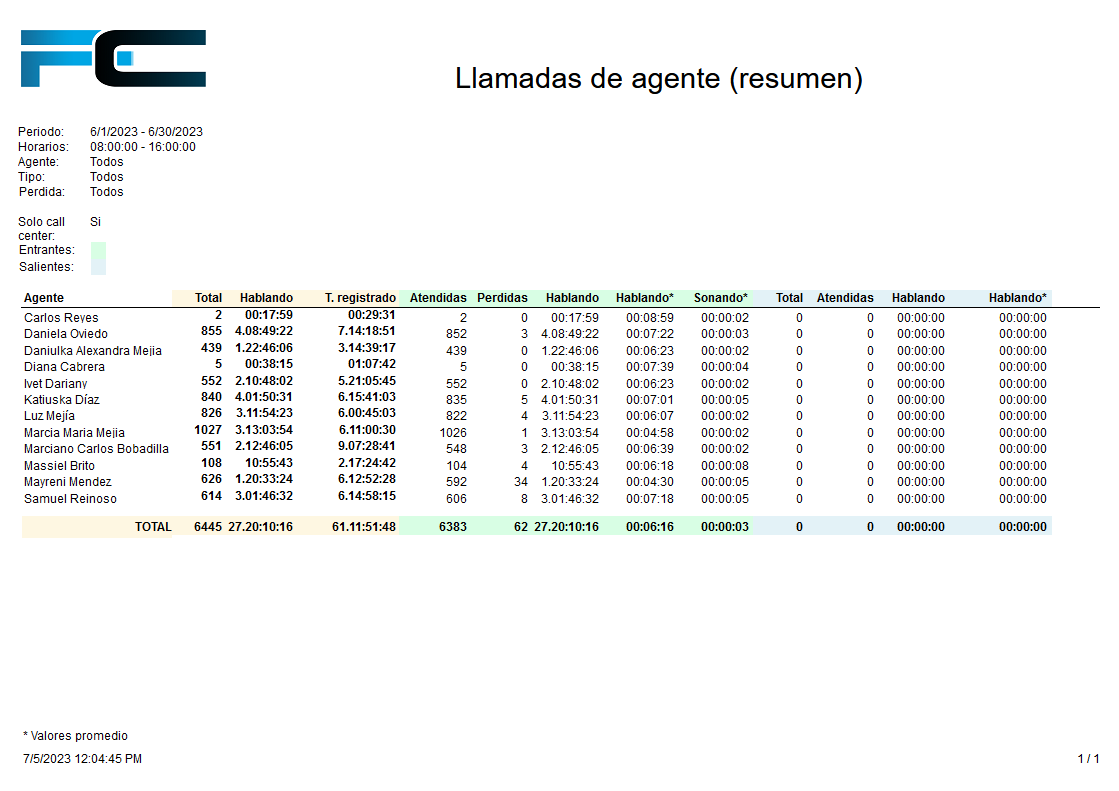